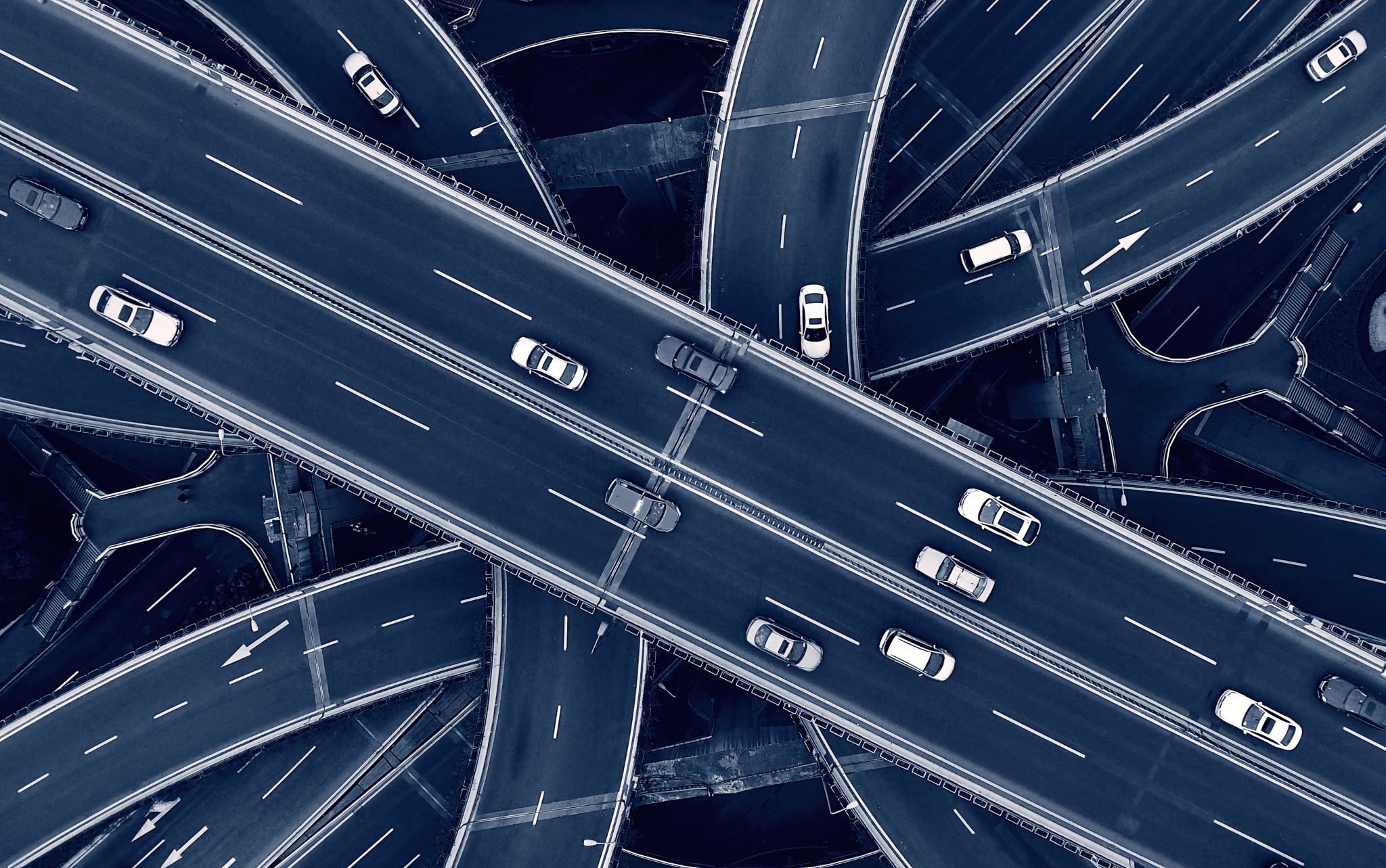 Potential tree removal for the lowering of 611 Pleasant street digital sign
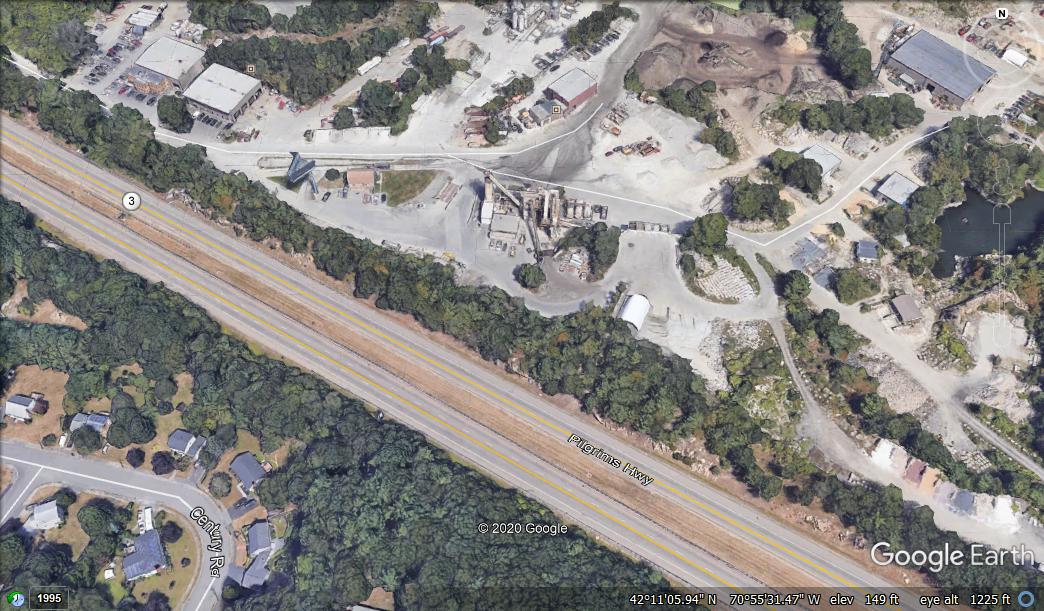 Additional cutting for lowering the height
No previous removals at current height
Wetlands
First cutting same height
Additional cutting for sign lowering
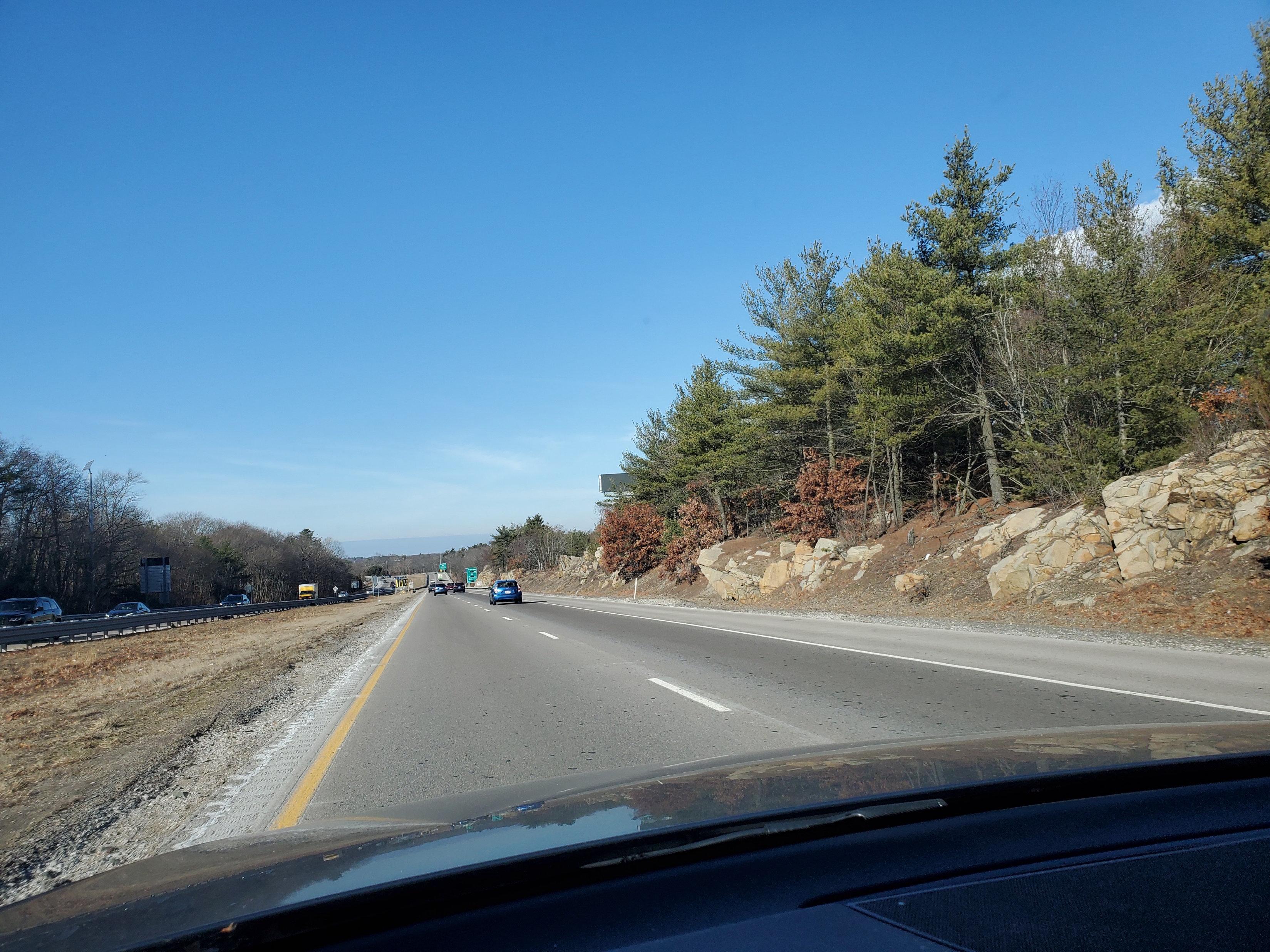 Additional tree removals
Sign lowered 20 feet
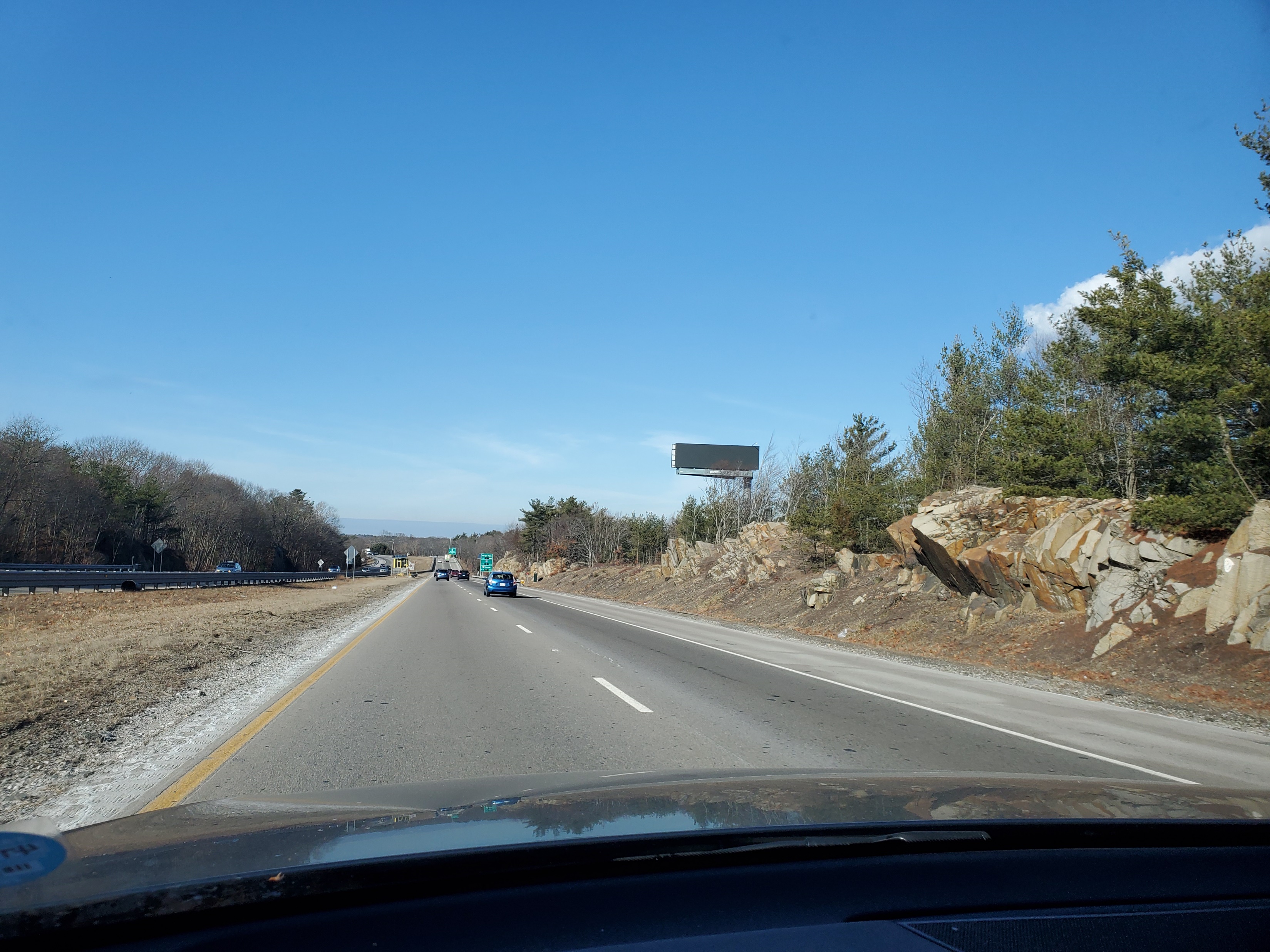 Additional tree removal
Sign lowered 20 feet
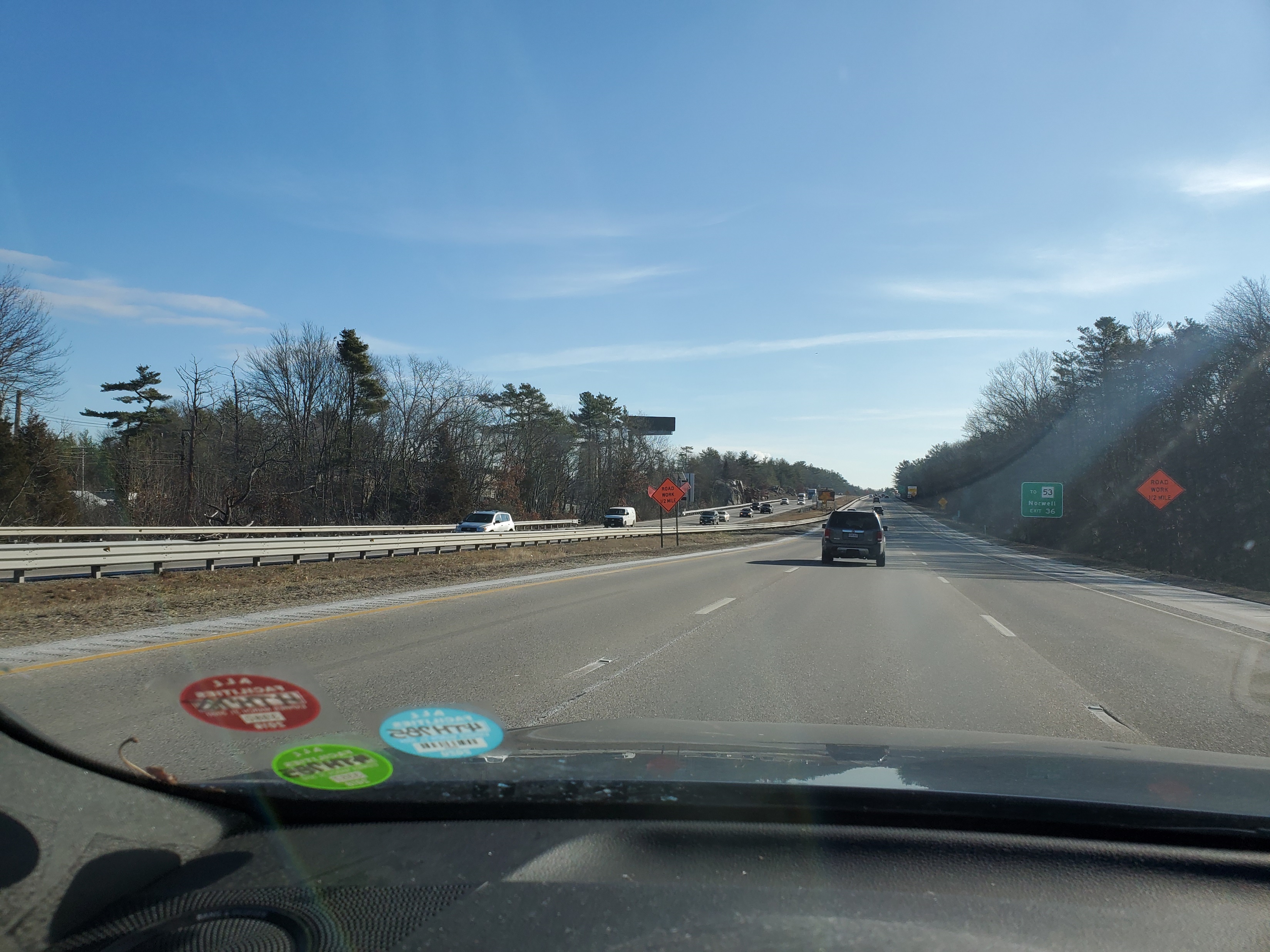 Additional tree removal
Sign lowered 20 feet
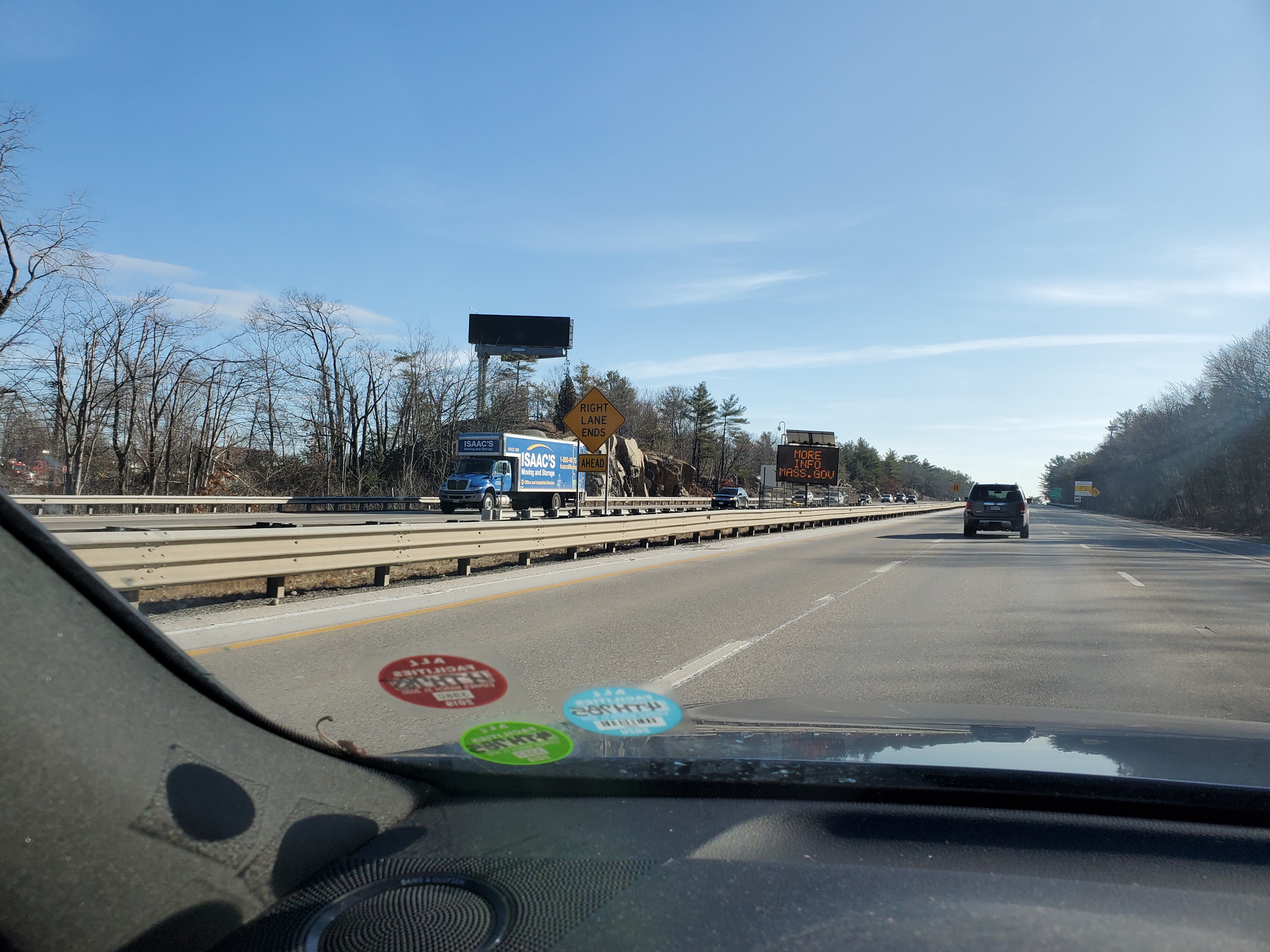 Additional tree removal
Sign lowered 20 feet
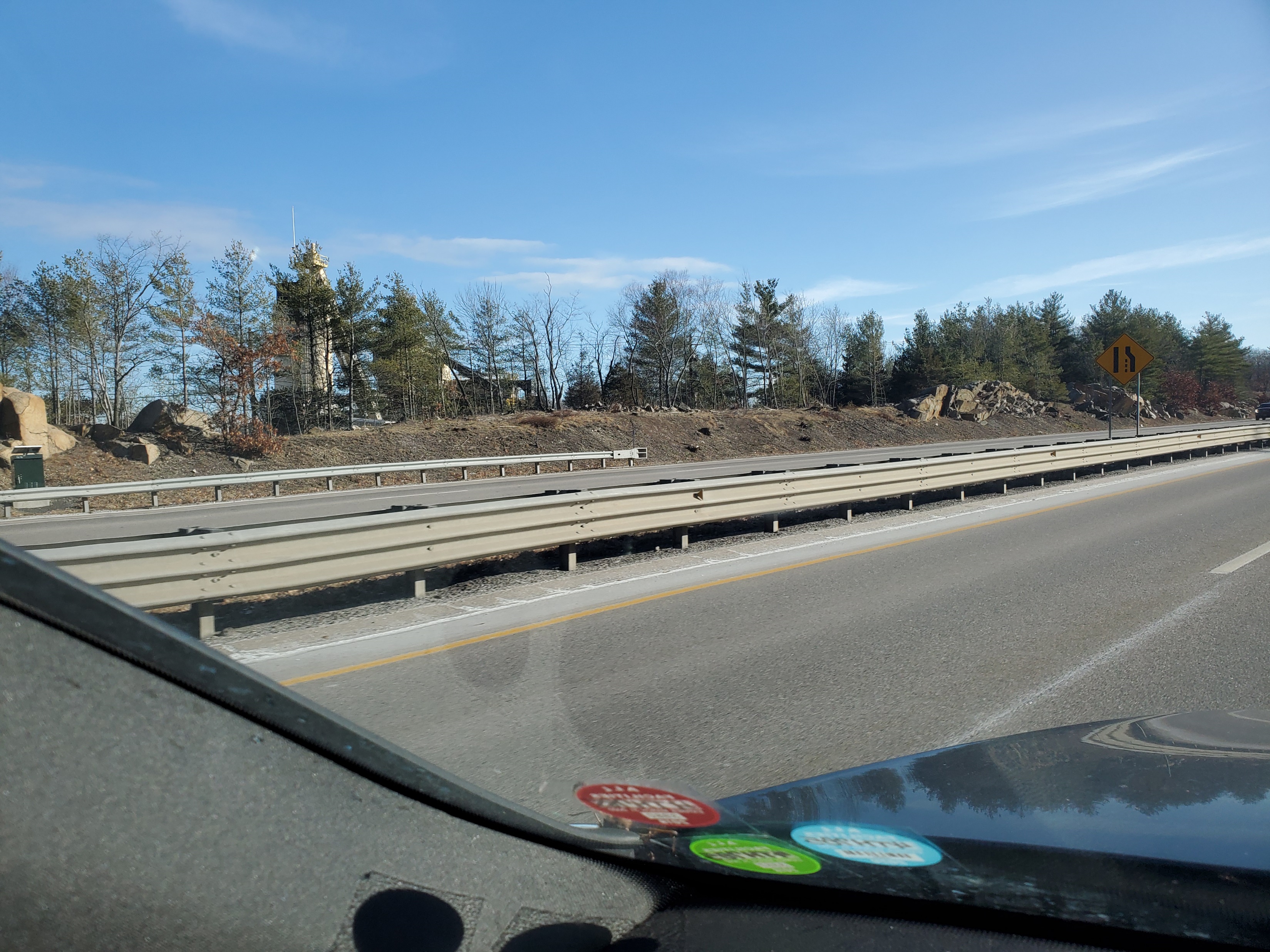 Additional tree removals leaving small canopy when possible
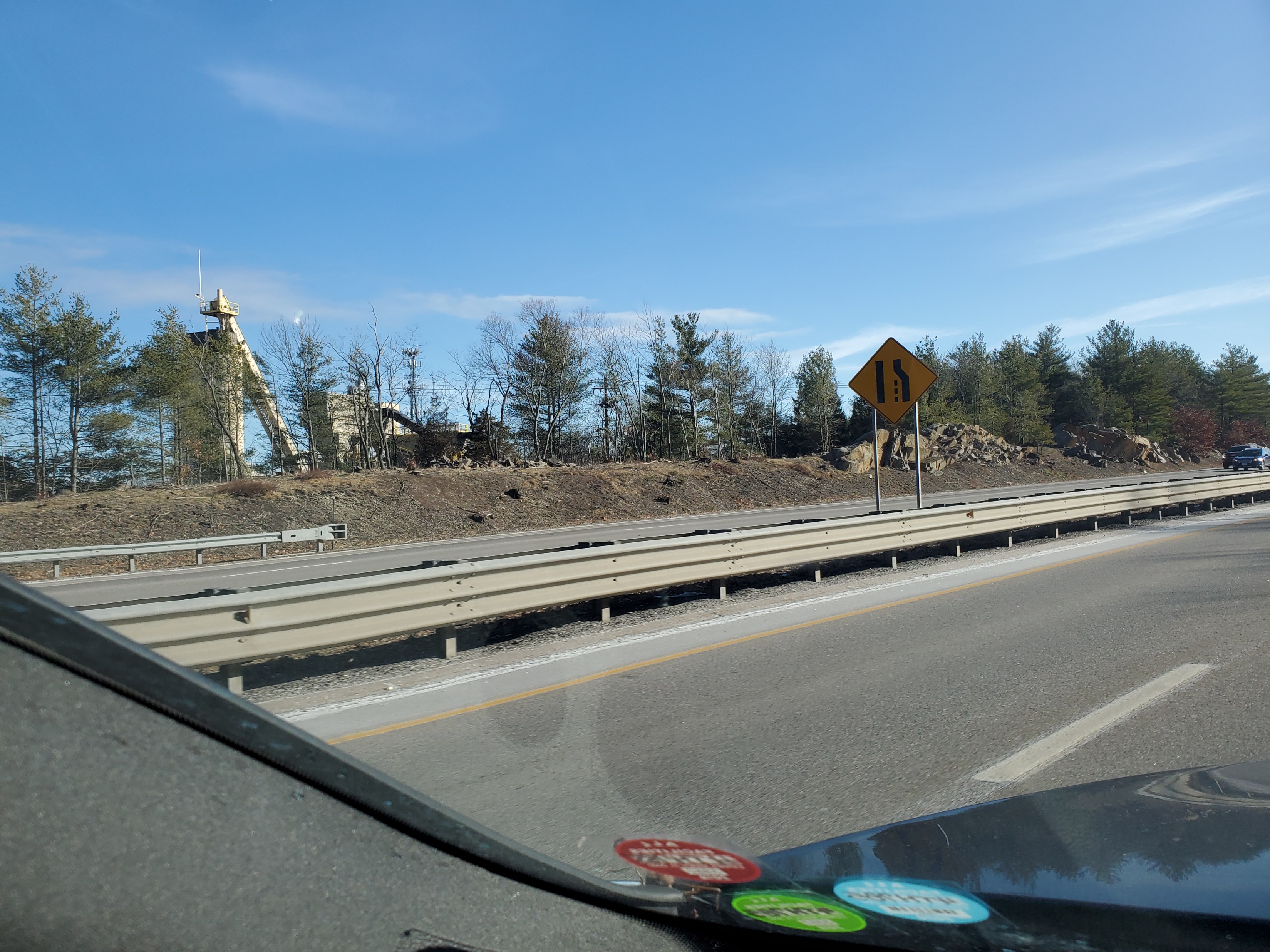 Additional tree removals with some small canopy when possible